令和６年度在宅医療体制強化事業（同行訪問等研修）
事業概要
在宅医確保に向け、府内の医師や医学生（府内の大学在籍又は府出身者に限る）を
対象に同行訪問等の在宅医療研修を実施する診療所（病院）を支援
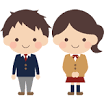 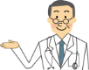 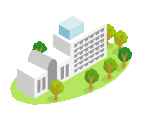 １．大阪府内に所在する診療所及び病院
　　　（医療法第１条の５に定める）
２．第８次大阪府医療計画で設定した
　　在宅医療に必要な連携を担う拠点
※連携の拠点からの申請や積極的医療機関を優先的に
　支援します。
補助対象
事業者
受講者
（医師、医学生）
事業
スキーム
大阪府
①申請
（計画書提出）
②在宅医療
　 研修会受講
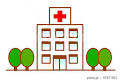 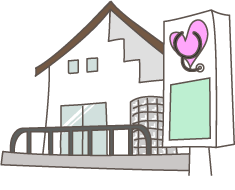 ④補助金交付
③実績報告
診療所（病院）
＜補助対象経費＞
　同行訪問等の在宅医療研修に要する経費
　（報償費（講師料）、需用費、使用料及び賃借料）
＜補助上限＞
　半日あたり　42千円
　※診療所等と雇用関係を結んだ上での研修や、実習生
　　　としての受入等、受託料等を受理している場合は除く
　 ※予算の範囲内において、１医療機関あたりの調整額
　　  （84万円）を設定し、調整額とこれを超えた申請額に
　　　対して調整率を乗じた額を合算し、補助交付額を決定）　
　 ※研修一人につき10回分（半日×10回）を上限
補助対象
経費
研修
パターン例
受講者のニーズによって研修受入機関と調整
＜例＞
・新規開業（在宅医療）予定の医師向け（10回）
　　目的：在宅医療にかかる診療の基礎知識、
　　　　　応用、看取り対応等を学ぶ
・特定分野のスキルアップをめざす医師向け（５回）
　　目的：特定領域・分野等の診療を学ぶ
・在宅医療を体験する学生向け（半日）
　　目的：在宅医療の基礎知識を学ぶ

　※いずれの研修においても次の研修内容を盛り込むこと
　　・訪問診療における関係機関との連携に関する内容
　　・感染予防や感染症患者への訪問診療等に関する内容
　　 ※上記以外に、人生会議（ACP）の意思決定支援
　　　  にかかる内容を含めるよう努めること。
補助対象
期間
＜補助対象期間＞
　2024年4月～2025年3月
　　※3月31日までに研修を完了すること
募集期間
令和６年８月31日〆切　
※提出書類は下記ホームページに掲載しています。
https://www.pref.osaka.lg.jp/o100020/iryo/zaitaku/doukou.html
主な研修スケジュール例（半日×上記の回数）
大阪府健康医療部保健医療室
保健医療企画課在宅医療推進グループ
電話：06-6944-6025(直通）
E-mail:zaitakuiryo@gbox.pref.osaka.lg.jp
問合せ